A Flash-Friendly Persistent Burst Buffer File System
Team Name:       ThanOS
Members:            Subhadeep Bhattacharya
                            Fahim Tahmid Chowdhury
                            Shaeke Salman
Overview
Background
Motivation
Design and Implementation
Experimental Results
Future Work
Overview
Background
Hardware Level
Motivation
Design and Implementation
Experimental Results
Future Work
Solid State Disk (SSD)
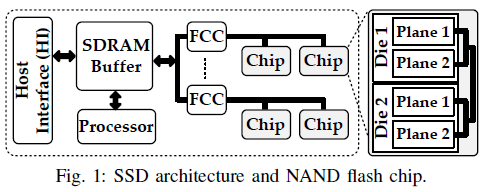 Host Interface
Processor to execute Flash Translation Layer (FTL) firmware
FCC (Flash Chip Controllers)
Flash Chips
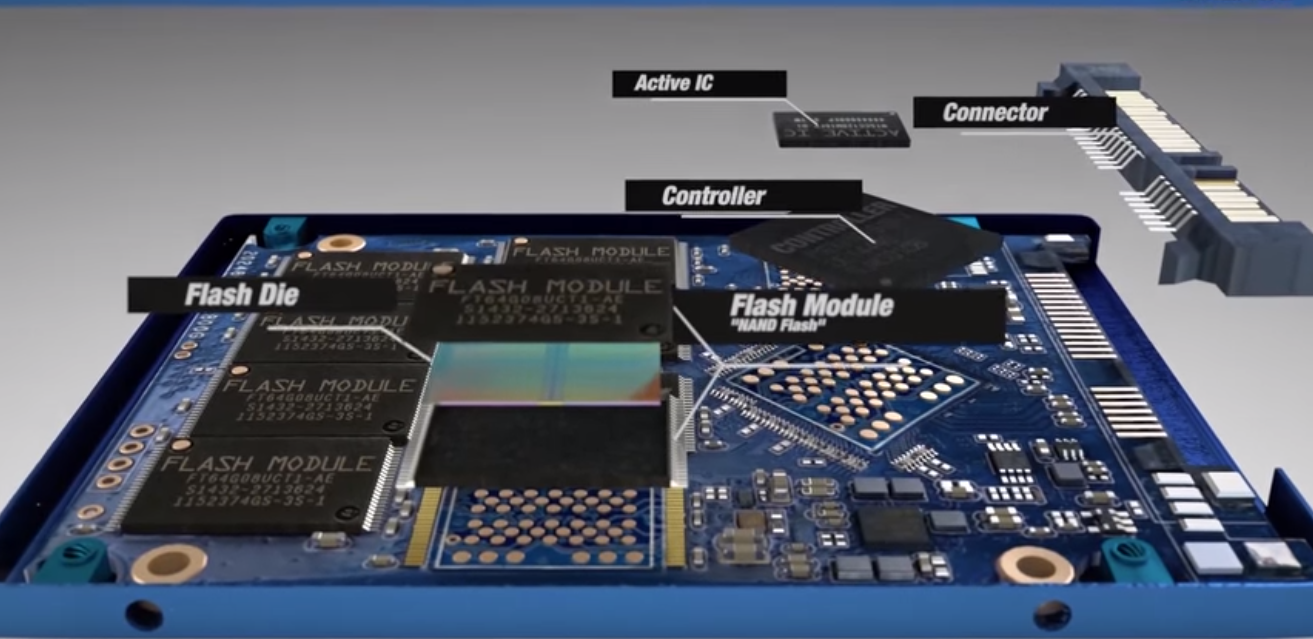 [Speaker Notes: Host Interface: Provides communication with the host (Computer), Queues I/O requests and sends response back to host
Processor: Process I/O requests, Execute Flash Translation Layer (FTL) firmware
FCC: Command and Data Transfer between the processor and flash chips
Flash Chips: Provide storage, Connected to FCC through multiple I/O channels]
Garbage Collection (GC)
Overview
Background
Kernel Level
Motivation
Design and Implementation
Experimental Results
Future Work
Unix File Systems
Ext4
Extents instead of traditional fixed blocks
Improves large file performance
reduces metadata overhead for large files
Persistent pre-allocation, Delayed & Multi-block allocation
[Speaker Notes: Extents: The commonly used file systems of Unix/Linux like ext2 and ext3 use direct, indirect, double indirect, and triple indirect block mapping scheme to map file offsets to on-disk blocks. This is ideal for small files. However, in the case of large files, there will be a large number of mappings which will reduce performance, especially while seeking and deleting data. 

So extents were introduced to replace the block mapping scheme. The concept extent means “a contiguous sequence of physical blocks”. Large files are split into several “extents”. The files are allocated to a ‘single extent’ instead of a particular size, thus avoiding the indirect mapping of blocks.

Persistent preallocation: allows the application to allocate contiguous blocks with a fixed size, before writing the data. This will ensure the following: Lesser fragmentation (because blocks are allocated as contiguously as possible). Ensure that applications have enough space to work.

Delayed allocation: ext4 delays block allocation until data are flushed to disk.

Multiblock allocation: allocates multiple blocks for a file in a single operation, instead of allocating it one by one, as is the case in ext3. This will reduce the overhead of calling the “block allocator” several times and will optimize the allocation of memory.

Journaling:  is a capability which ensures consistency of data in the file system, despite any power outages or system crash that may occur. XFS provides journaling for file system metadata, where file system updates are first written to a serial journal before the actual disk blocks are updated. The journal is a circular buffer of disk blocks that is not read in normal file system operation.

Allocation group: Each allocation group manages its own inodes and free space separately, providing scalability and parallelism so multiple threads and processes can perform I/O operations on the same file system simultaneously.]
Flash-Friendly File Systems
F2FS
Exploits NAND flash memory-based storage devices
Based on Log-structured File System (LFS)
Flash-friendly on-disk layout: aligned FS GC and FTL GC unit
Cost effective index structure: restrain write propagation using NAT 
Cleaning cost reduction using multi-head logging reduces metadata overhead for large files
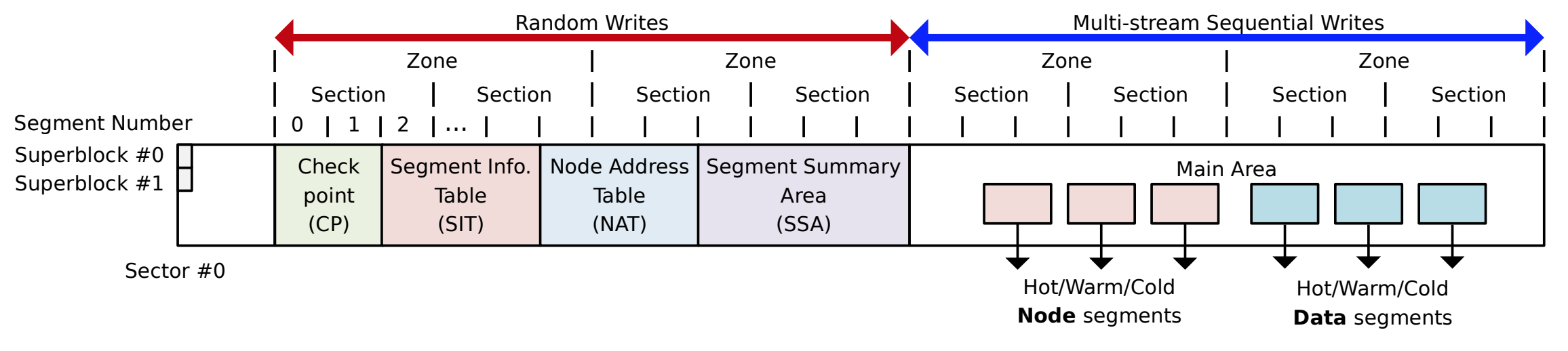 Overview
Background
User Level
Motivation
Design and Implementation
Experimental Results
Future Work
UnifyCR – A Burst Buffer File System
User level burst buffer file system
Handles array of node-local SSDs on HPC systems
Components:
UnifyCR Library: Handles client I/O requests
UnifyCR Server: Handles library I/O request
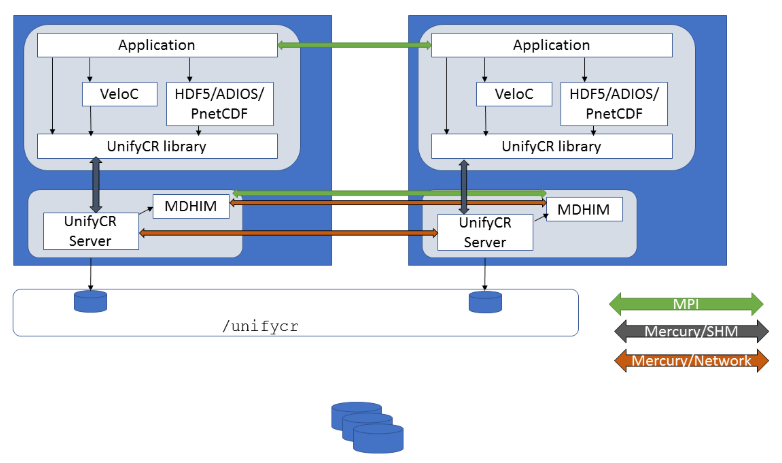 Overview
Background
Motivation
Design and Implementation
Experimental Results
Future Work
Importance of Efficient GC Handling
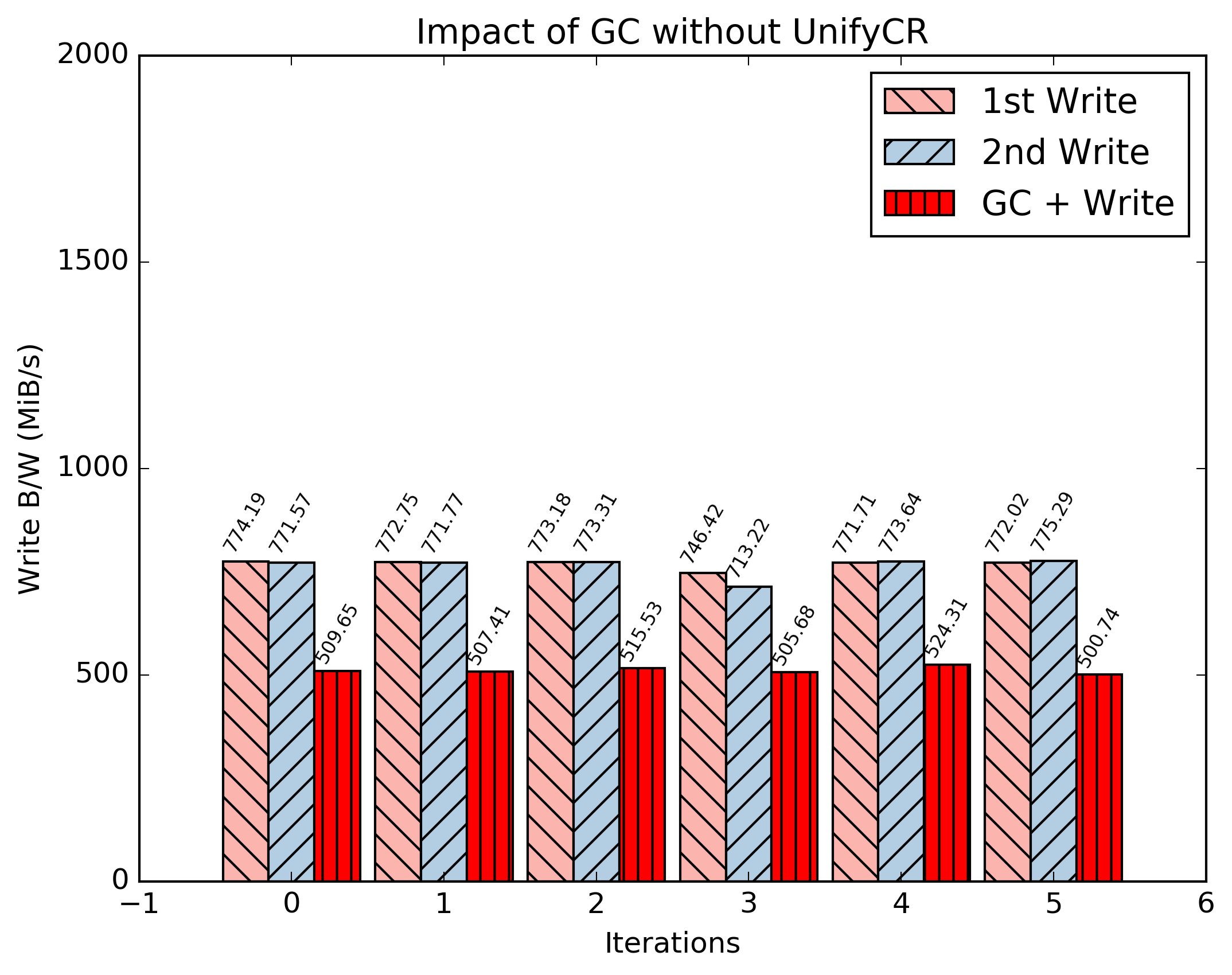 Single Node
File1 write b/w
~770 MiB/s
File1 overwrite b/w
~770 MiB/s
File2 Write b/w
Invokes GC
~510 MiB/s
Importance of Efficient GC Handling
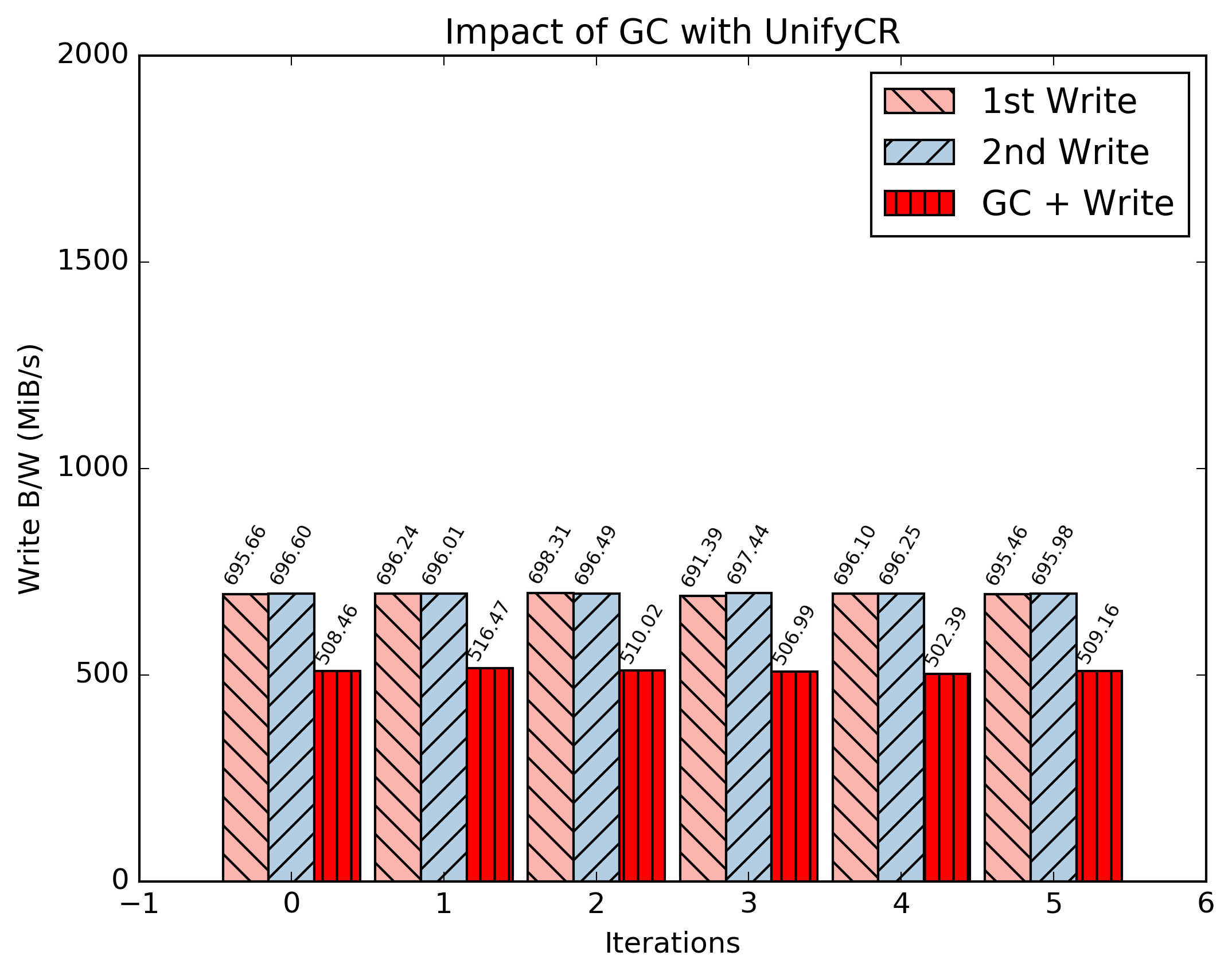 Single Node
File1 write b/w
~700 MiB/s
File1 overwrite b/w
~700 MiB/s
File2 Write b/w
Invokes GC
~507 MiB/s
Importance of Efficient GC Handling
2 Nodes
File1 write b/w
~700 MiB/s
File1 overwrite b/w
~700 MiB/s
File2 Write b/w
Invokes GC
~520 MiB/s
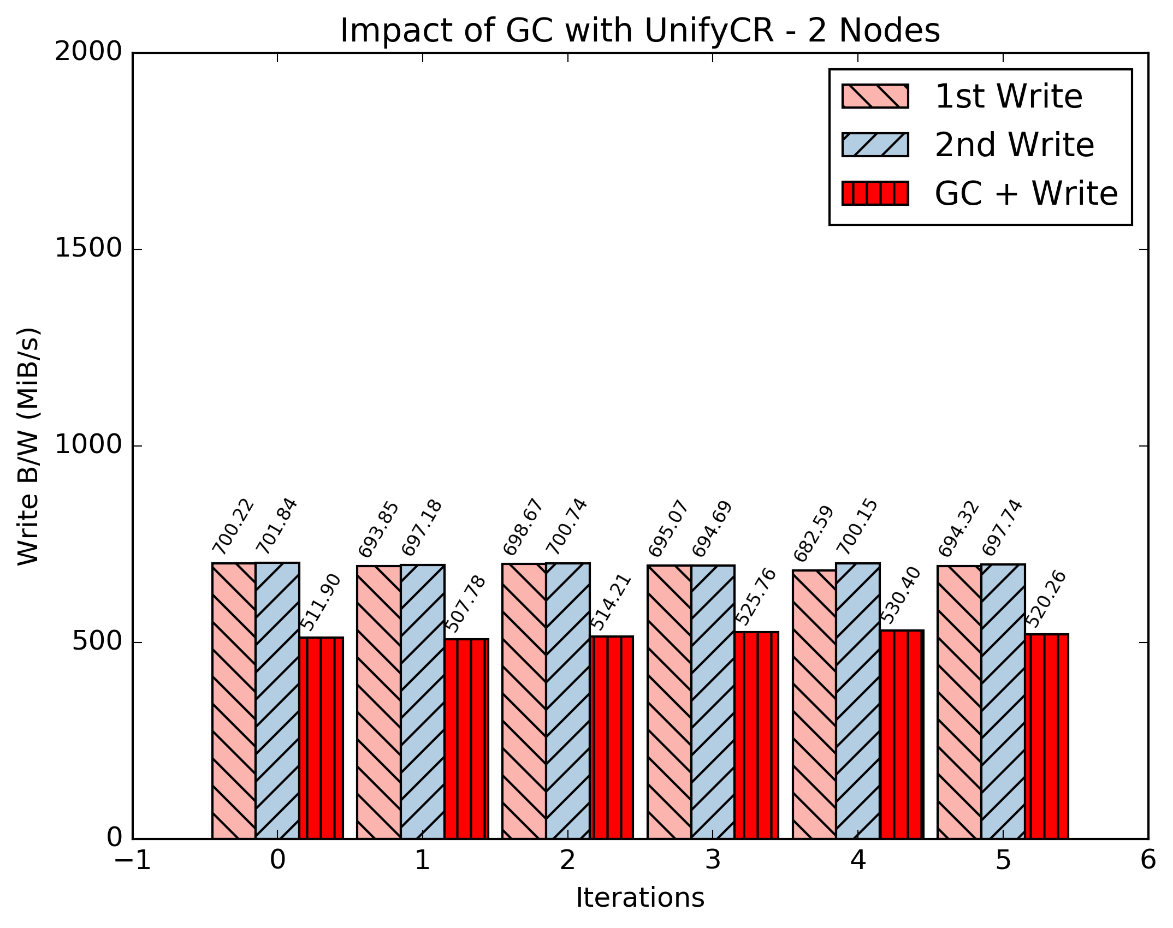 Importance of Persistence
For ensuring fail-safety
For checkpointing application status
Fail-safety
Debug
For archiving important information

Persistence comes with some opportunity cost
Trivial: affects I/O throughput of application
Impact of Adding Persistence
No persistence on unmount
~430 MiB/s
Synchronous persistence on unmount
~215 MiB/s
Project Goals
UnifyCR has no built-in flash-friendly GC handling mechanism
Leverage efficiency of F2FS

UnifyCR is ephemeral  with no flushing pipeline for SSD to HDD
Add persistence in the system by fsync while unmount
Try to minimize the “opportunity cost” by “intuitively” invoking asynchronous fsync
Overview
Background
Motivation
Design and Implementation
Experimental Results
Future Work
System Architecture
Application
UnifyCR
Buffer
Pipel
ine
f2fs
f2fs
f2fs
f2fs
f2fs
Persistent Parallel File System
…
Flush
ext4
ext4
xfs
xfs
ext4
SSD
HDD
…
Nodes
5
1
2
3
4
Incorporating F2FS in UnifyCR
Flash-friendly Optimization
System Configuration
Build f2fs-tools from source on the system
Update kernel version to 4.19 to support f2fs mounting
UnifyCR Modification
Add configuration entries to indicate metadata and data location
Implementing Persistence
Asynchronous Persistence
UnifyCR modification
Add flushing mechanism on unmount through aio_fsync
Maintain a application wide aiocb (asynchronous I/O control block)
Update file descriptor of a file in persistent location
Write data in the buffer of aiocb structure
Asynchronously fsync data through aio_fsync on unmount
Miscellaneous Development
Interleaved Or Random (IOR) Modification
Add custom verbosity level: VERBOSE_CUSTOM to show customized output format
Use unifycr library from IOR
Python scripts to analyze and plot results
Overview
Background
Motivation
Design and Implementation
Experimental Results
Flash-friendly Optimization
Future Work
Test Environment
Impact Cluster
No of Nodes: 2
Node Configuration:
Storage: 
SSD: 256 GB
HDD: 1 TB
Memory: 8 GB
Processor: Intel(R) Core(TM) i5-4690 CPU @ 3.50GHz
Interconnect: 1GbE  Intel Corporation Ethernet Connection I217-LM
Linux Kernel version: Linux 4.19.6-1.el7.elrepo.x86_64
Benchmarks
IOR for mpiio and sysio-writeread app for posix
Data: F2FS Metadata: F2FS
Single Node
File1 write b/w
~770 MiB/s
File1 overwrite b/w
~770 MiB/s
File2 Write b/w
Invokes GC
~530 MiB/s
ext4: ~510 MiB/s
Data: F2FS Metadata: F2FS
Single Node
File1 write b/w
~700 MiB/s
File1 overwrite b/w
~700 MiB/s
File2 Write b/w
Invokes GC
~528 MiB/s
ext4: ~507 MiB/s
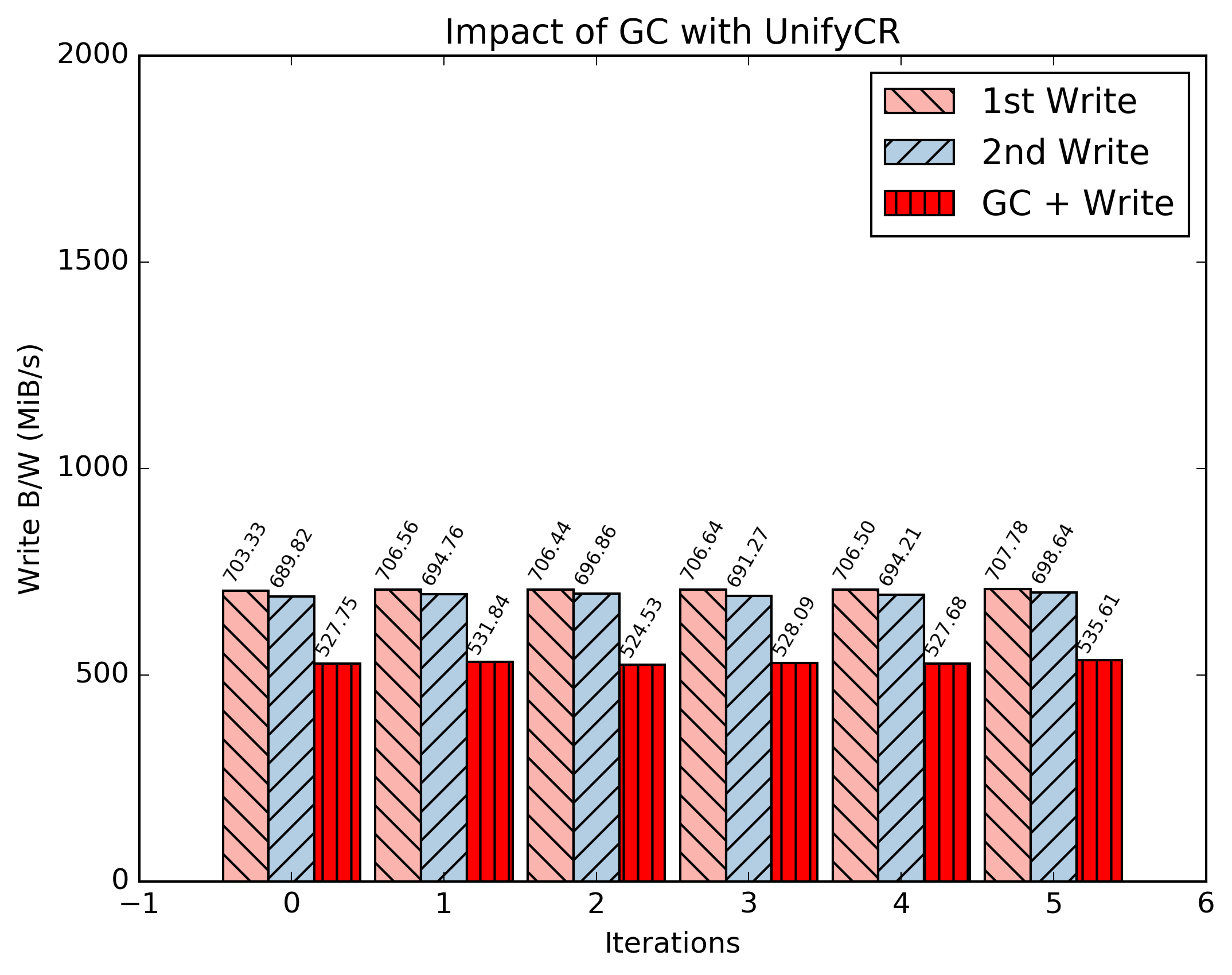 Data: F2FS Metadata: F2FS
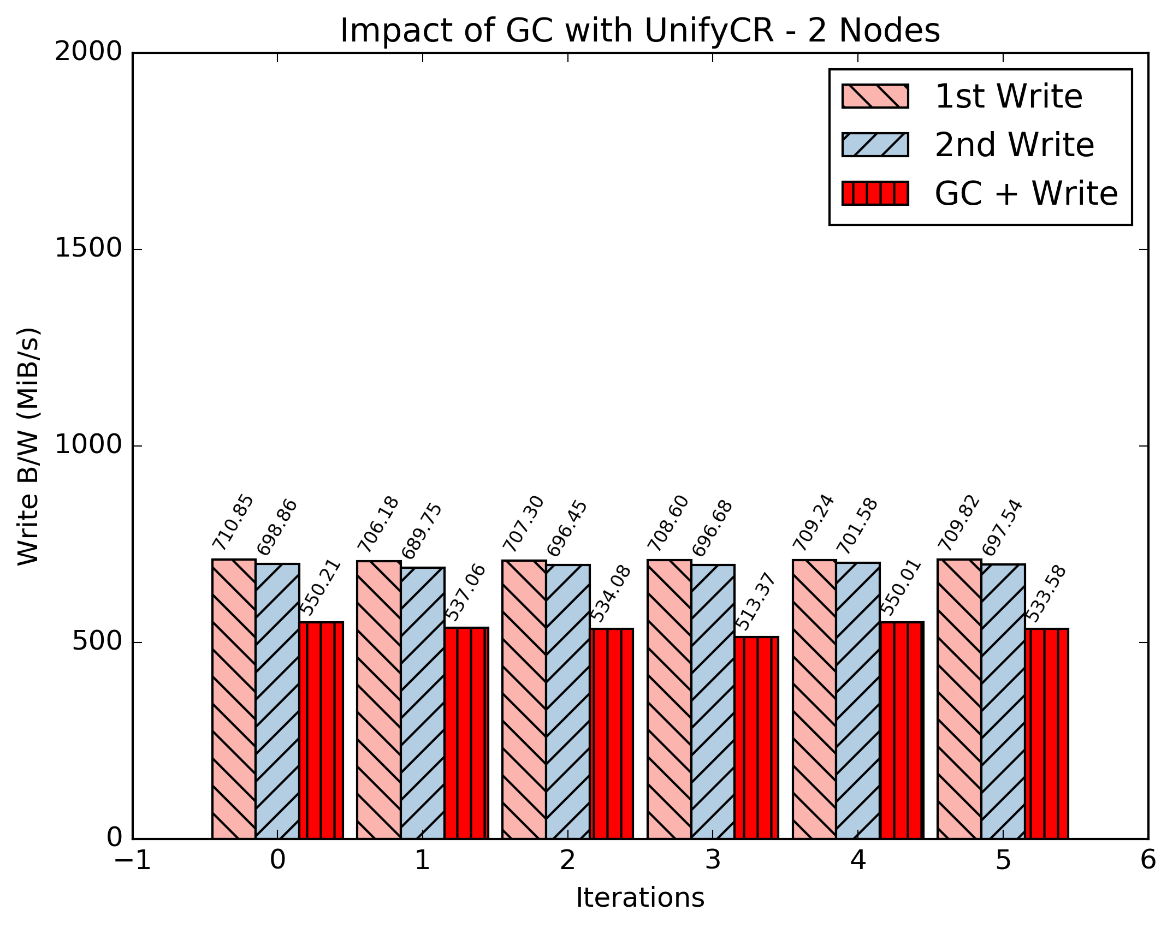 2 Nodes
File1 write b/w
~700 MiB/s
File1 overwrite b/w
~700 MiB/s
File2 Write b/w
Invokes GC
~528 MiB/s
ext4: ~520 MiB/s
Data: ext4 Metadata: F2FS
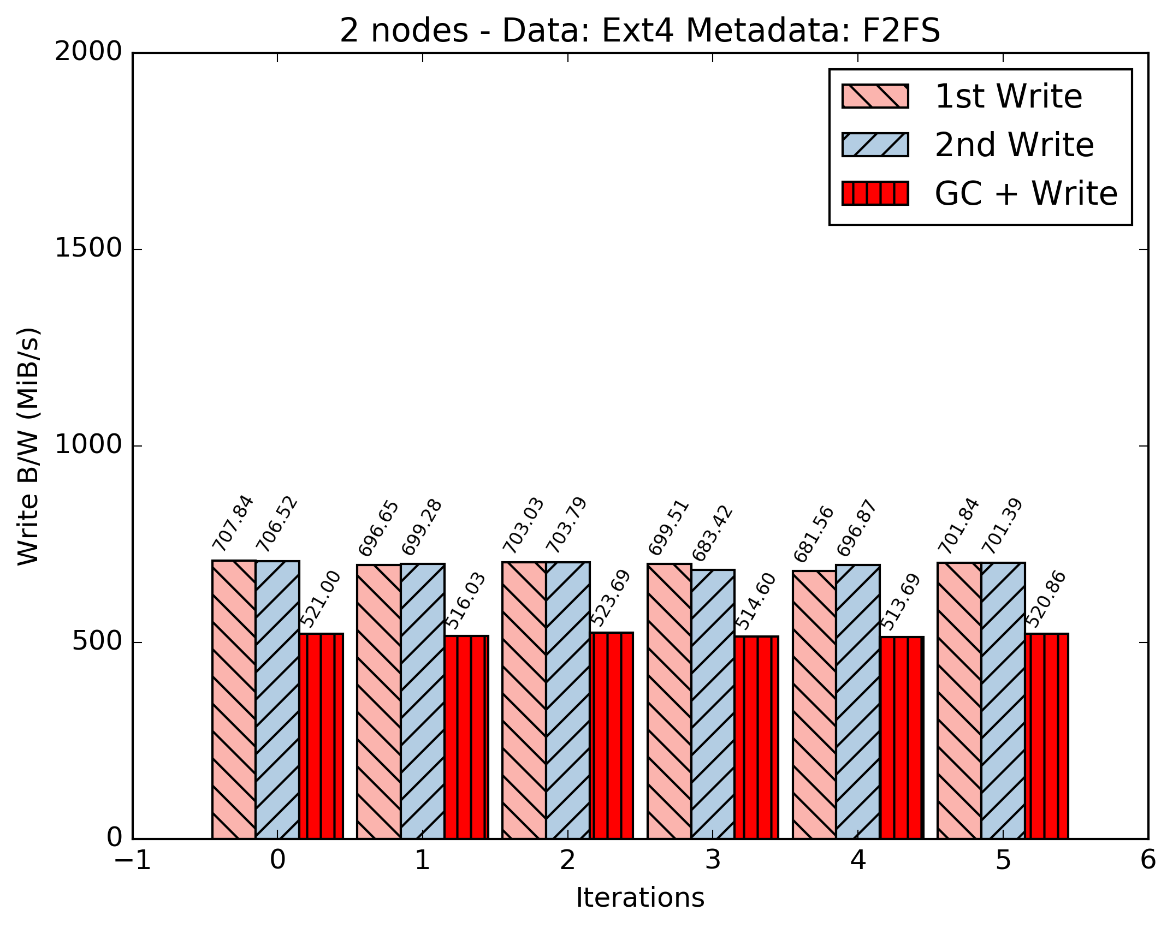 2 Nodes
File1 write b/w
~700 MiB/s
File1 overwrite b/w
~700 MiB/s
File2 Write b/w
Invokes GC
~515 MiB/s
Data: F2FS Metadata: ext4
2 Nodes
File1 write b/w
~710 MiB/s
File1 overwrite b/w
~700 MiB/s
File2 Write b/w
Invokes GC
~535 MiB/s
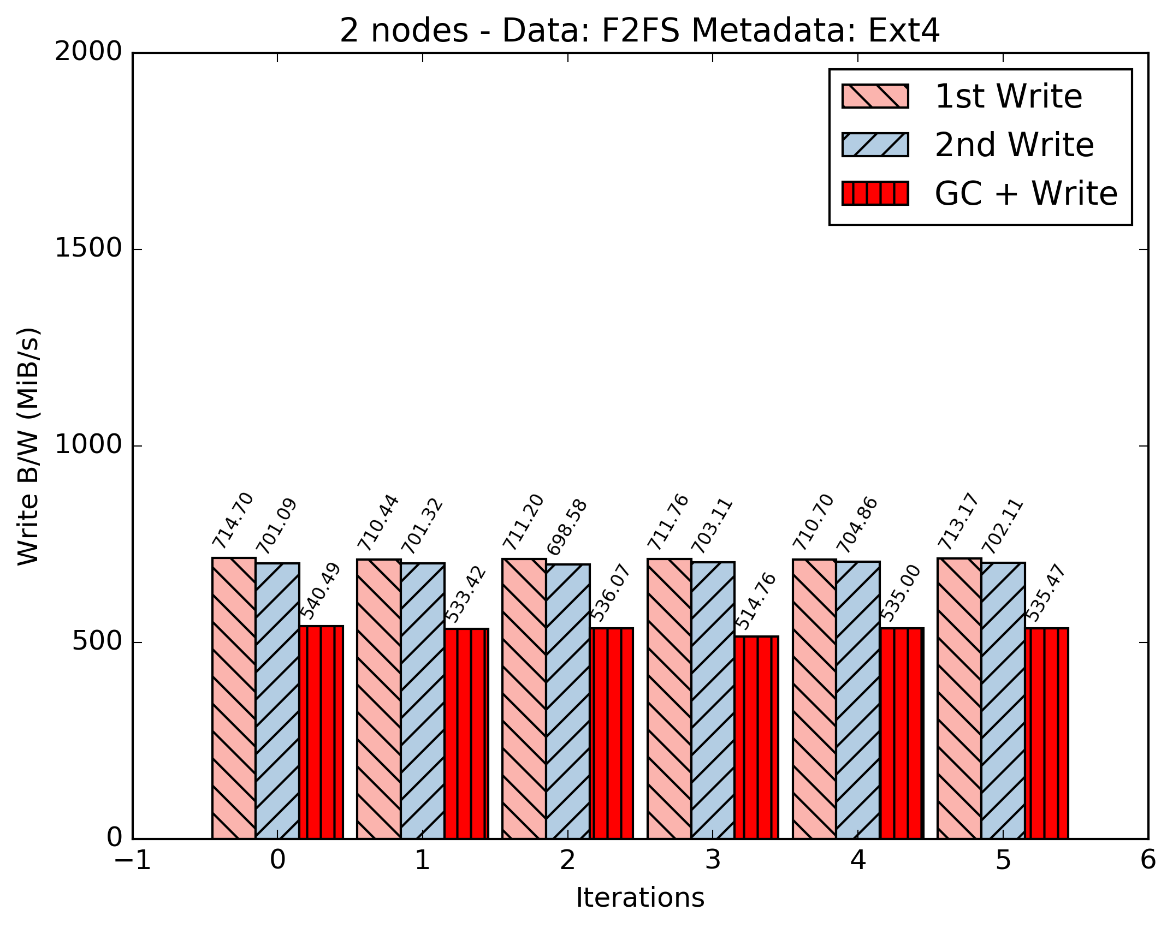 Overview
Background
Motivation
Design and Implementation
Experimental Results
Asynchronous Persistence
Future Work
Asynchronous Persistence
No persistence on unmount
~430 MiB/s
Synchronous persistence on unmount
~215 MiB/s
Asynchronous persistence on unmount
~428 MiB/s
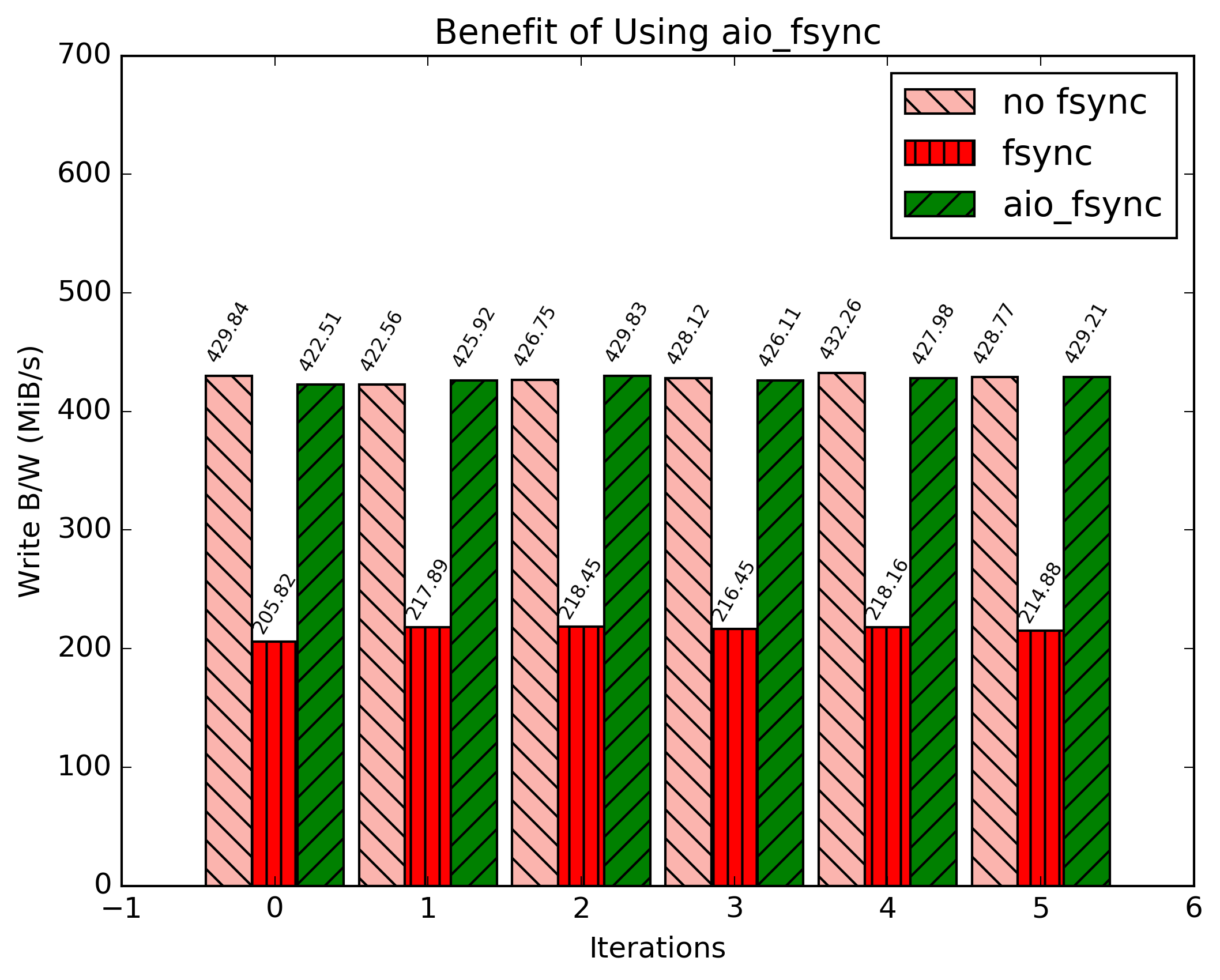 Overview
Background
Motivation
Design and Implementation
Experimental Results
Future Work
Future Work
Cost-effective write pipelining mechanism for random writes
Dynamically detect I/O pattern
Direct flushing of sequential data into HDD
Store random data to SSD and flush sequentially to HDD
Periodically flush data to persistent storage via background thread
Try other flash-friendly file systems, e.g. btrfs
Questions?
Thank You